Kordamine 13.10.2021
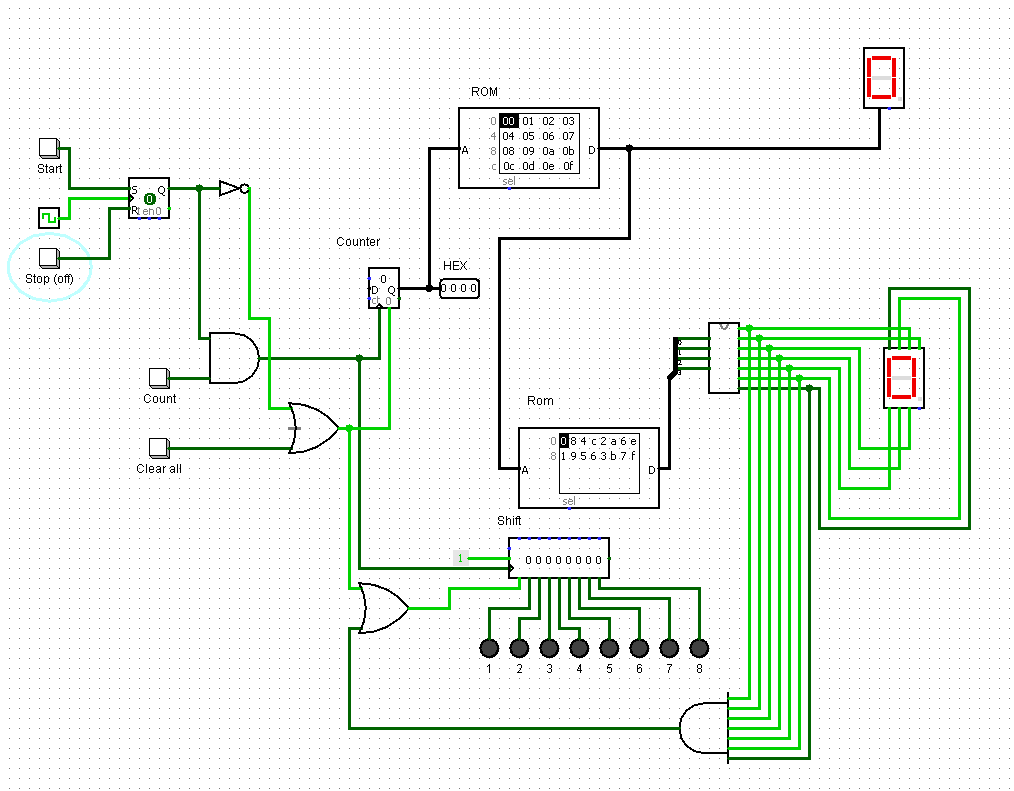 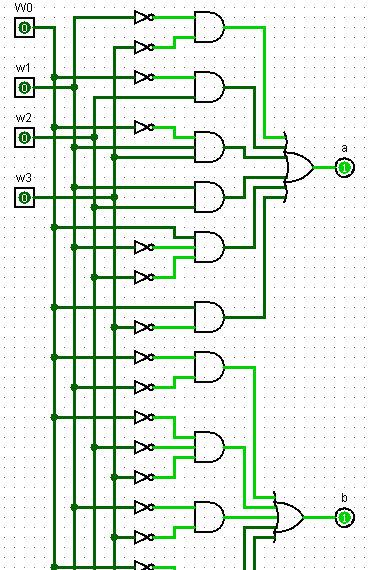 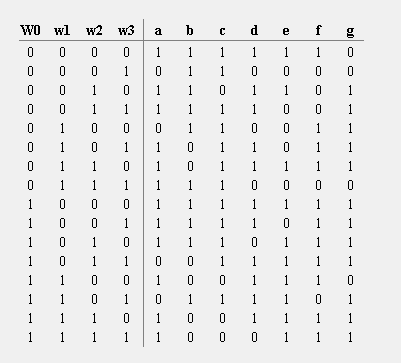 Suunavad küsimused:
•	Milleks RS triger ja clock
•	Count on tehtud läbi AND-i – Miks?
•	Clear all on tehtud koos OR-iga – Miks?
•	Mida teeb Counter 
•	On kaks ROM-i (erinevate sisudega) – miks on nii tehtud?
•	Mis on „HEX -  hexadecimal“ – kuueteistkümnendsüsteem?
•	On kaks „displeid“ (hex/7-segment) – milleks neid kasutatakse, miks ühendused on erinevad (1 vs 8)
•	„7 segment displey“ juhtimiseks kasutatakse eraldi kivi (decoder) – Milleks?
•	All skeemil on kivi (shift register), kasutatakse ledide-ks – Milleks seda vaja?
•	All on AND, millega „nullitakse“ shift register – milleks?